МБОУ «Устьянская средняя (полная) общеобразовательная школа»
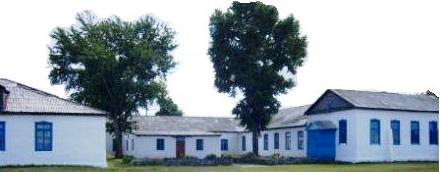 Бурлинский район
Алтайский край
Новоселова Наталья Викторовна
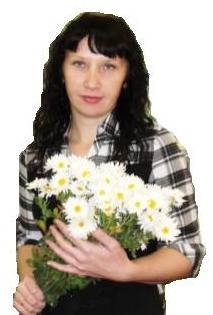 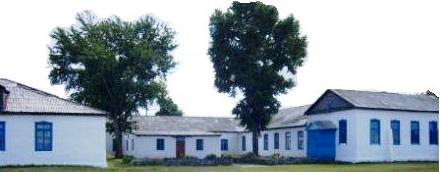 Классный руководитель 5 класса
МБОУ «Устьянская С(п)ОШ»
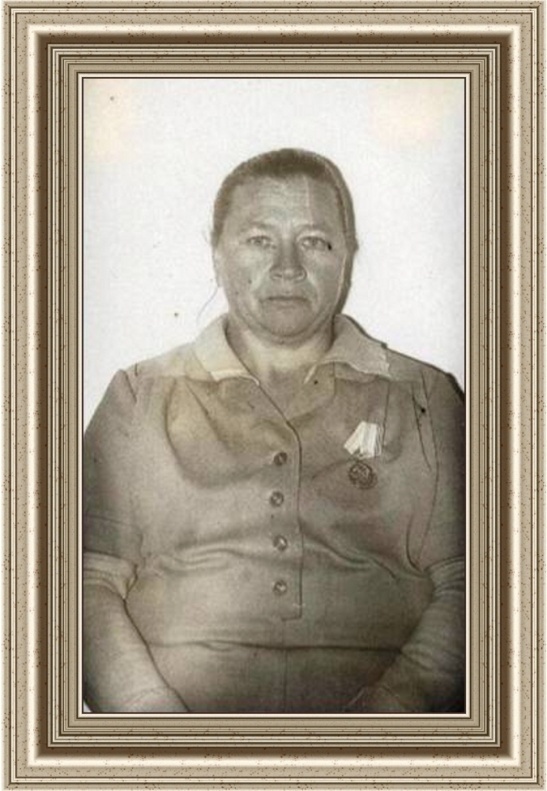 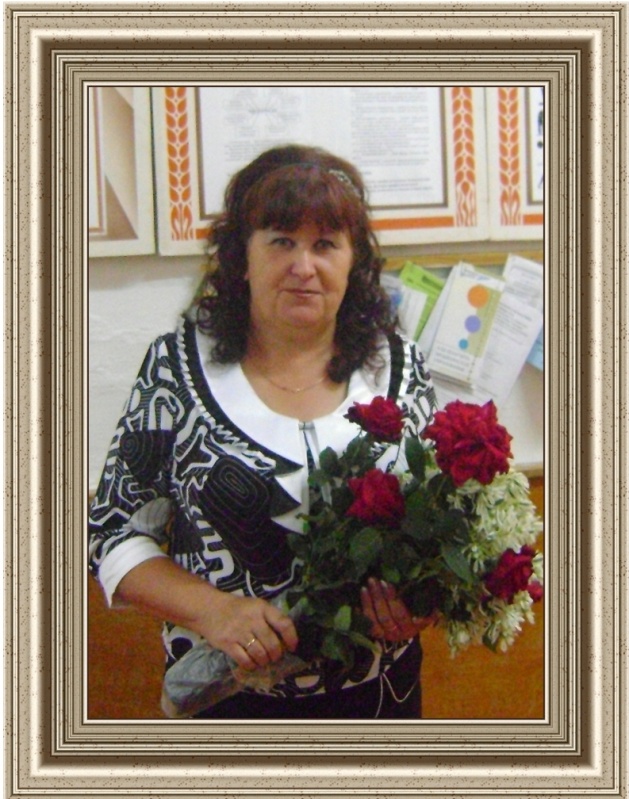 Новоселова (Куприенко) 
 Наталья Викторовна, 
педагогический стаж  4 года.
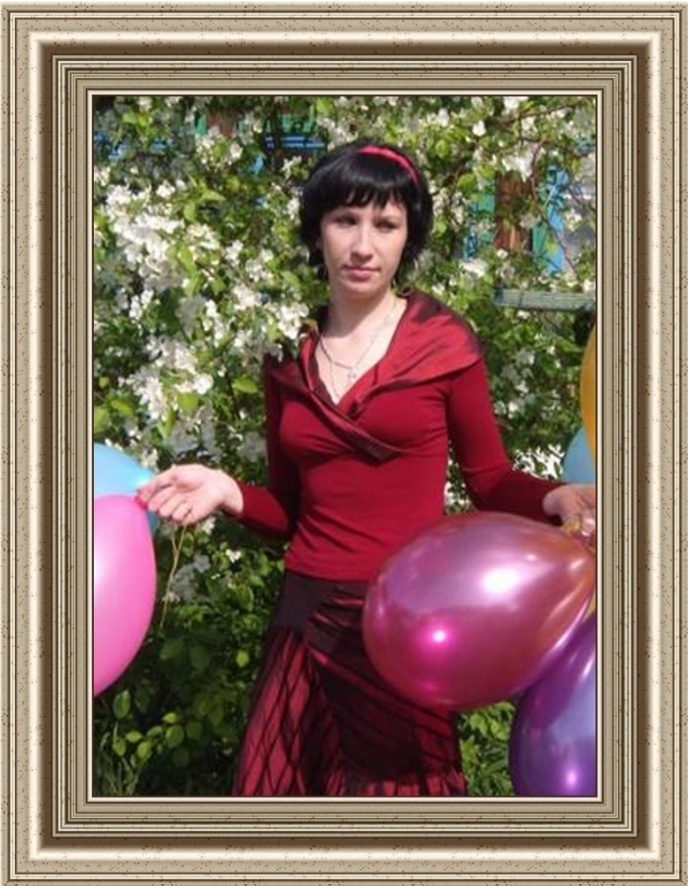 Куприенко 
Антонина Даниловна, педагогический стаж  35 лет.
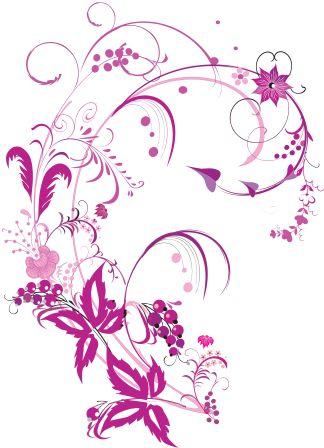 Куприенко Нина Антоновна, педагогический стаж  25 лет.
Кредо моей воспитательной работы
ЛЮБОВЬ
МУДРОСТЬ
КЛАССНЫЙ РУКОВОДИТЕЛЬ
ТВОРЧЕСТВО
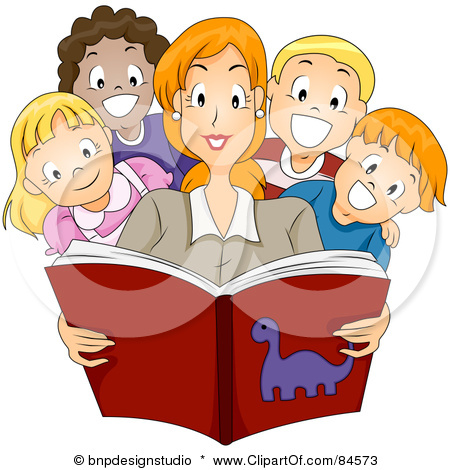 УЛЫБКА
ХОРОШЕЕ НАСТРОЕНИЕ
Правилавоспитательной работы
ЗАМЕЧАТЬ КАЖДОГО УЧЕНИКА
НЕ РУГАТЬ ЗА ДВОЙКИ
КЛАССНЫЙ РУКОВОДИТЕЛЬ ДОЛЖЕН
БЫТЬ БЛАГОДАРНОЙ
НЕ БОЯТЬСЯ
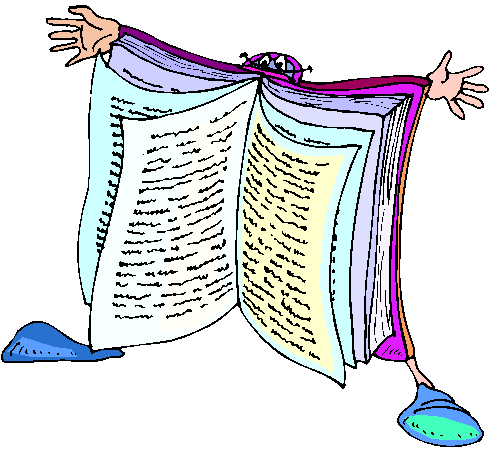 ИДТИ В НОГУ СО ВРЕМЕНЕМ
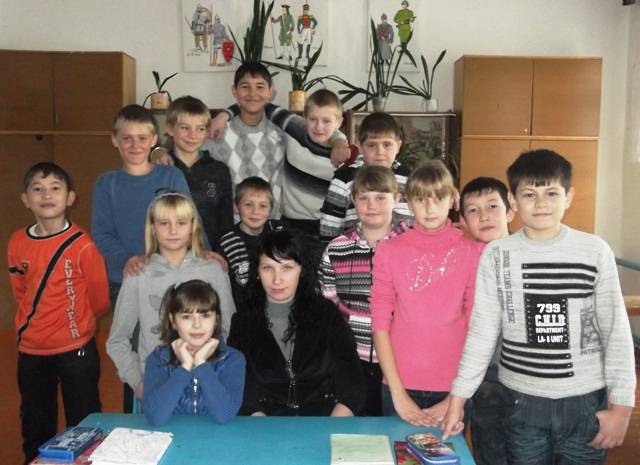 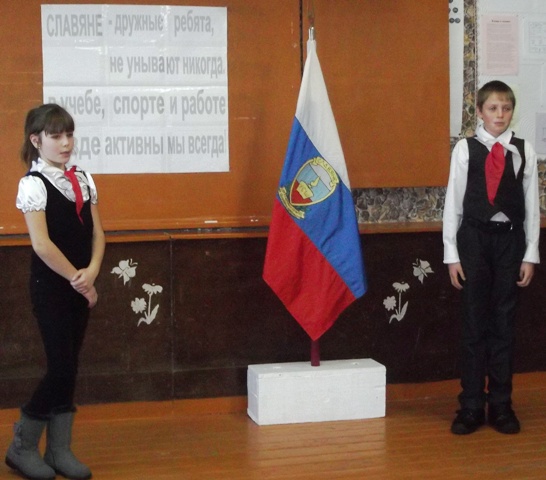 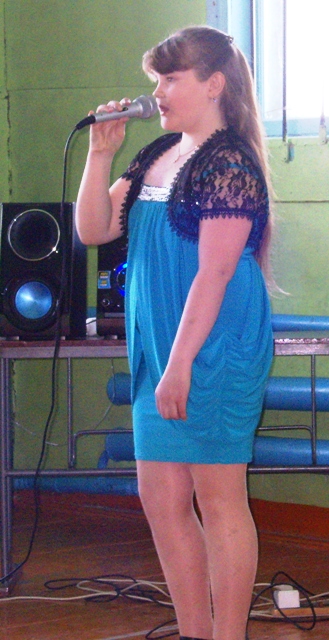 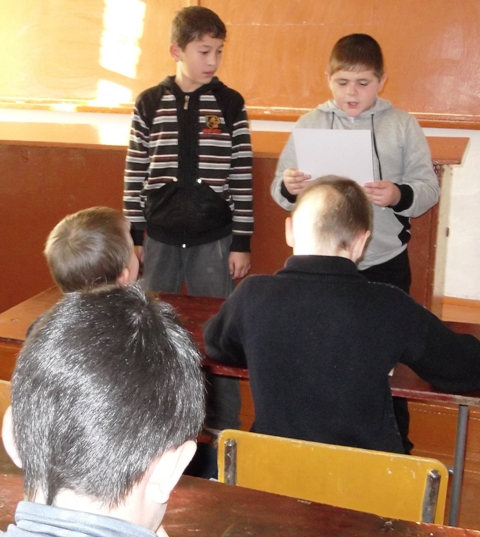 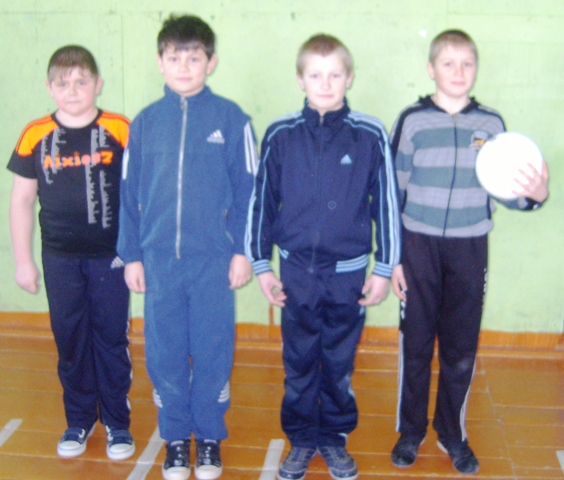 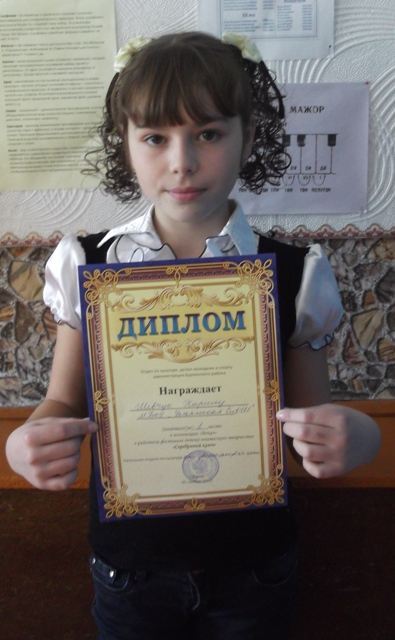 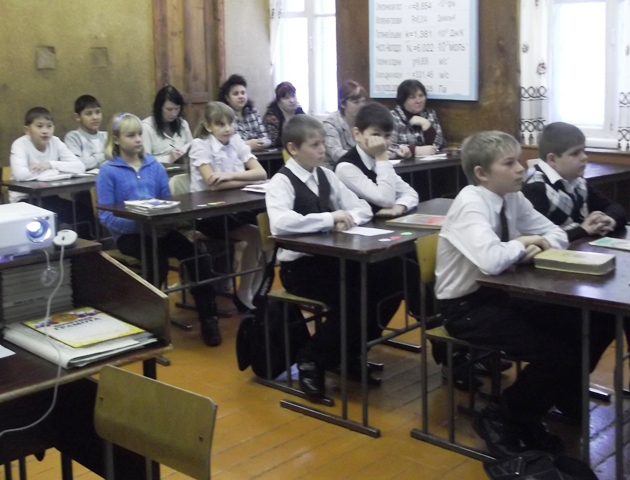 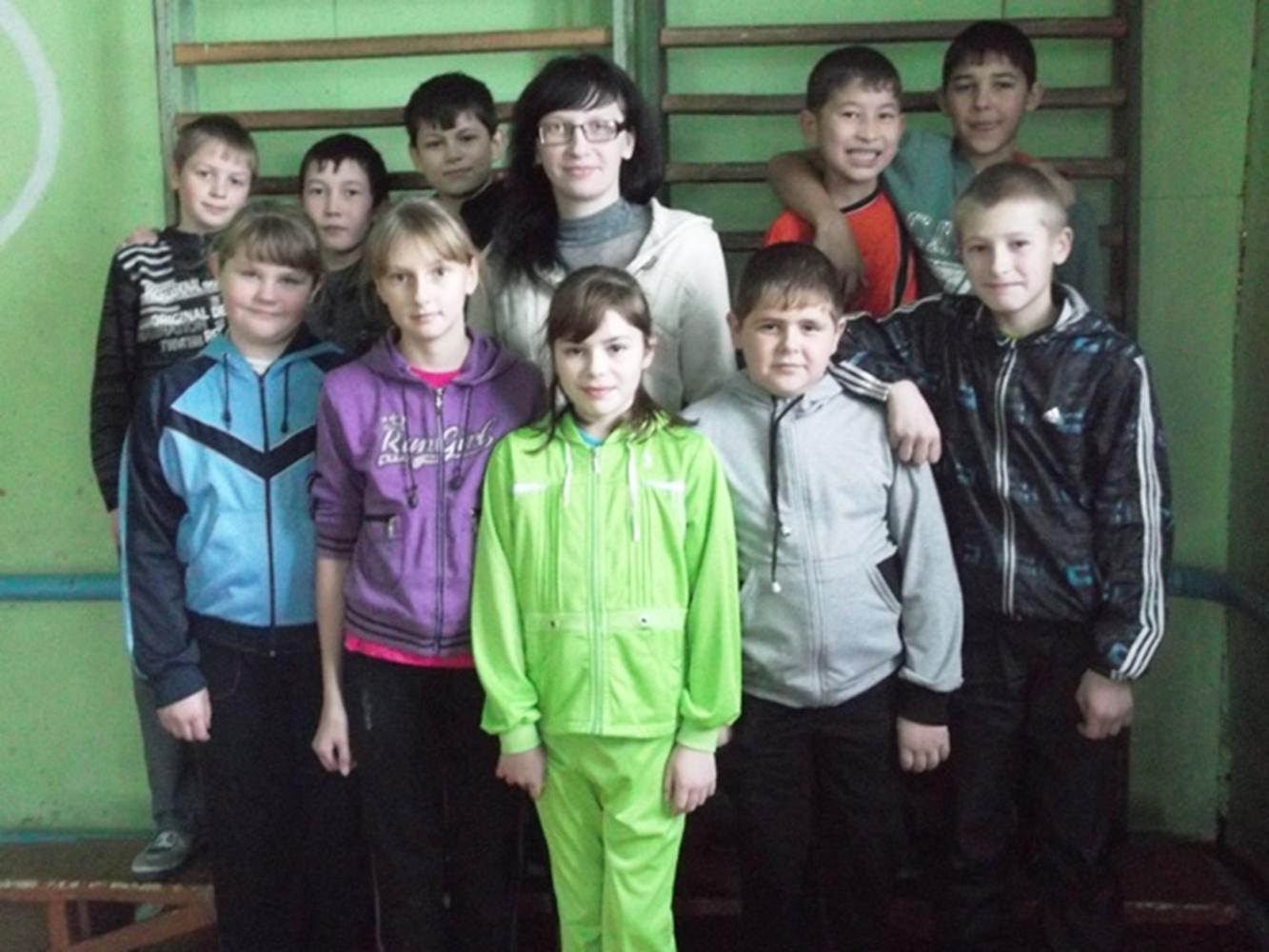